Electromagnetic Waves
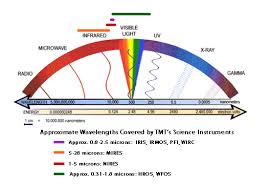 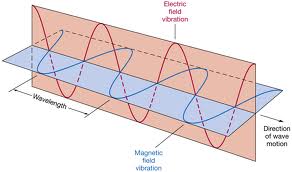 An electromagnetic wave  a disturbance that transfers energy through a field.
Electromagnetic waves are called EM waves

There are electromagnetic waves all around us
Light is made up of electromagnetic waves.  When ever you feel the heat from the sun you are experiencing electromagnetic waves
How are they different from mechanical waves?
How EM waves form
EM waves occur when electrically charged particles move.  The charged particles exert an
 electric force on each other. They now have electric fields.  A moving charged particle
 creates Magnetic force.  A moving charged particles also has a magnetic field around it.
Sources of EM Waves
Most of the EM Waves come from the Sun. Other Stars also give off EM Waves but are to far away to affect us
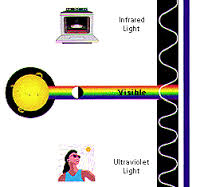 EM waves can travel in a vacuum
Energy that moves in the form of EM waves are called radiation
EM waves do not  need a material medium to travel
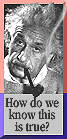 How EM waves travel
EM waves spread outward from the source until they until they reach something that interferes with them.
The farther the waves move from their source, the more spread out they become.  
As they spread out the waves have less and less energy
Only a small amount of the suns radiation reaches earth , but it is still enough to sustain life on the planet
The sun’s radiation travels 93 million miles to reach earth ( takes about 8 minutes to reach Earth)
How fast do EM waves Travel?
In a vacuum EM waves travel about 186 miles per second.( 7 times the distance around earth (This is also called the speed of light)
The sun is 8.3 light minutes away from the Earth
Speed of Light
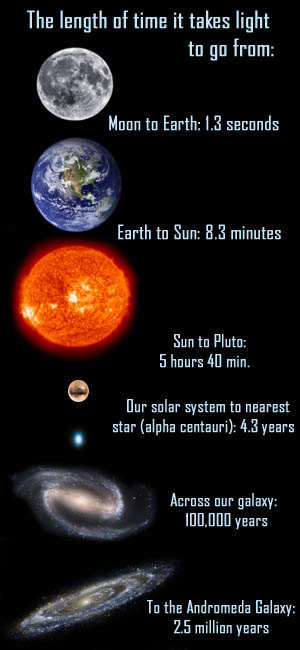 Electromagnetic waves can interact with material medium
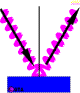 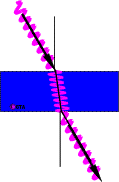 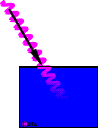 EM waves respond to  a medium by reflecting, refracting, or diffracting.  The direction of the wave changes and the direction in which the energy transferred also changes
EM Waves transfer energy
When in a vacuum EM waves only transfer energy by moving potential energy from one place to another.

EM waves interact with matter the energy can be converted into many different forms
Converting Energy from one form to another
Microwave
A device on a microwave produces microwaves.  They are then sent to a reflecting fan
 The blades of a fan deflect the microwaves in many directions
Microwaves move through the air without transferring energy to the air
Microwaves transfer energy transfers the energy to the water molecules inside the food  in the form of heat
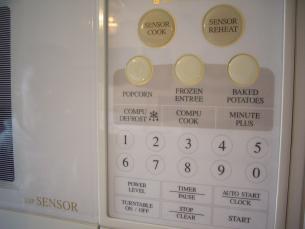 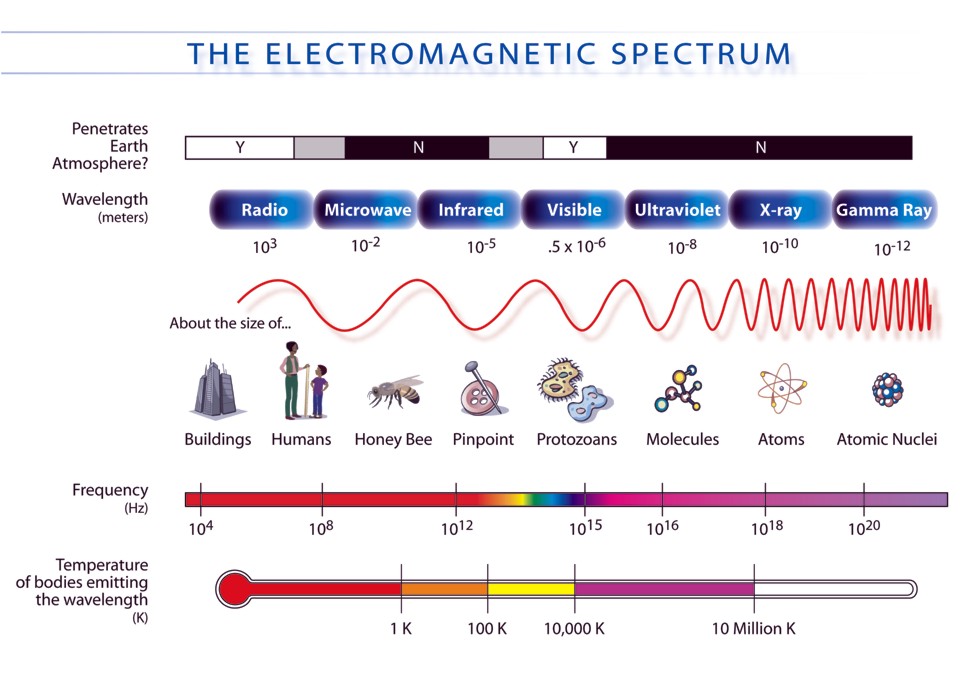 The Electromagnetic Spectrum
Define Electromagnetic Spectrum
The range of all EM waves is know as the Electromagnetic Spectrum
On the left are waves that have he longest wavelength and the lowest frequency
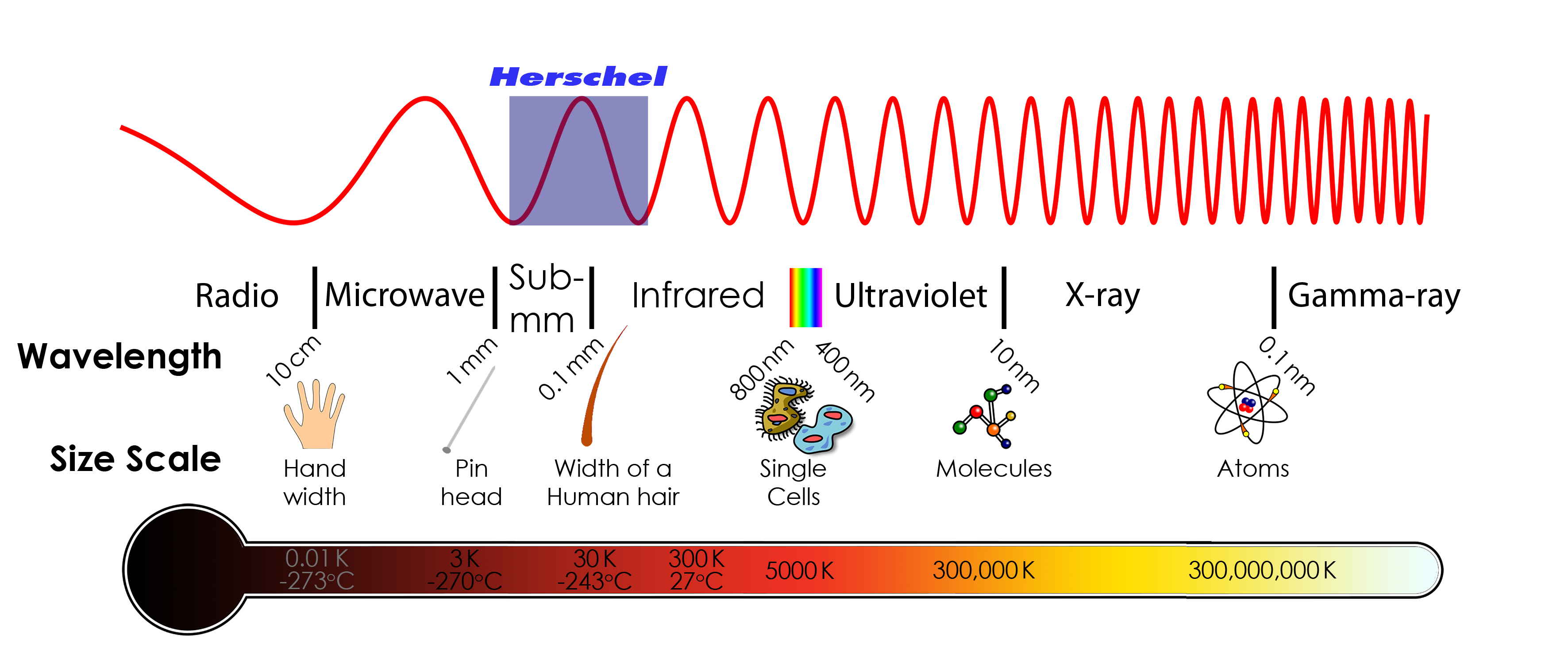 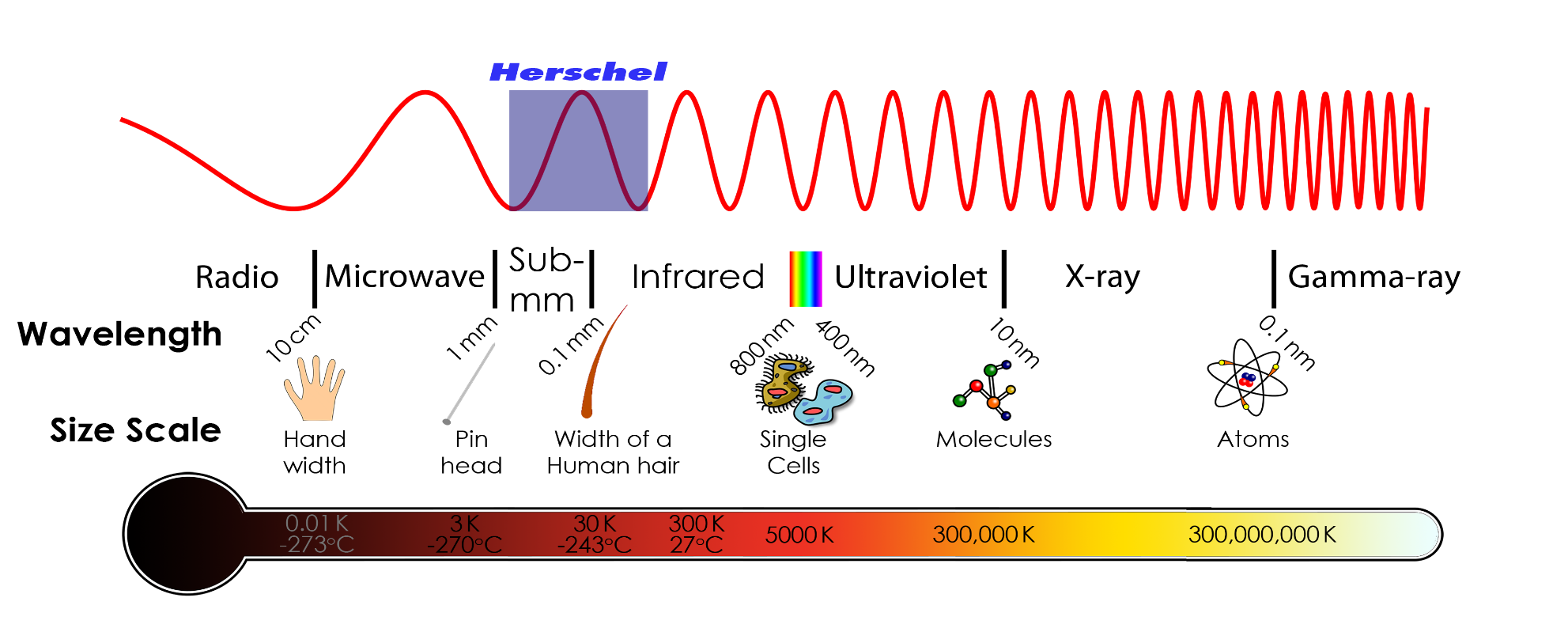 The Electromagnetic Spectrum
On the right the wavelengths become shorter 
and the frequency and energy becomes higher
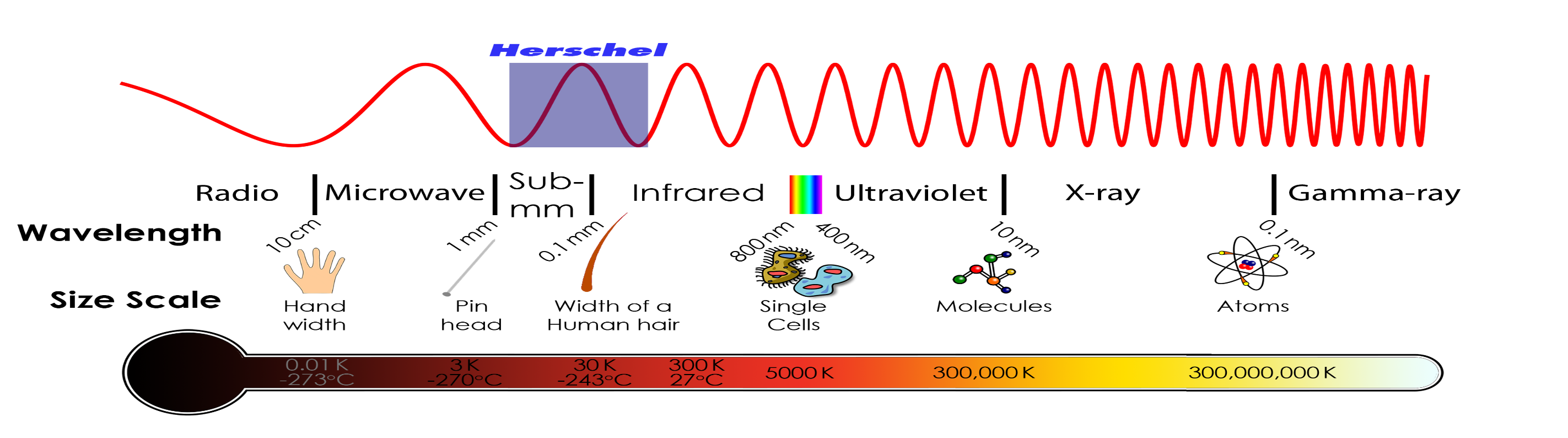 Radio waves
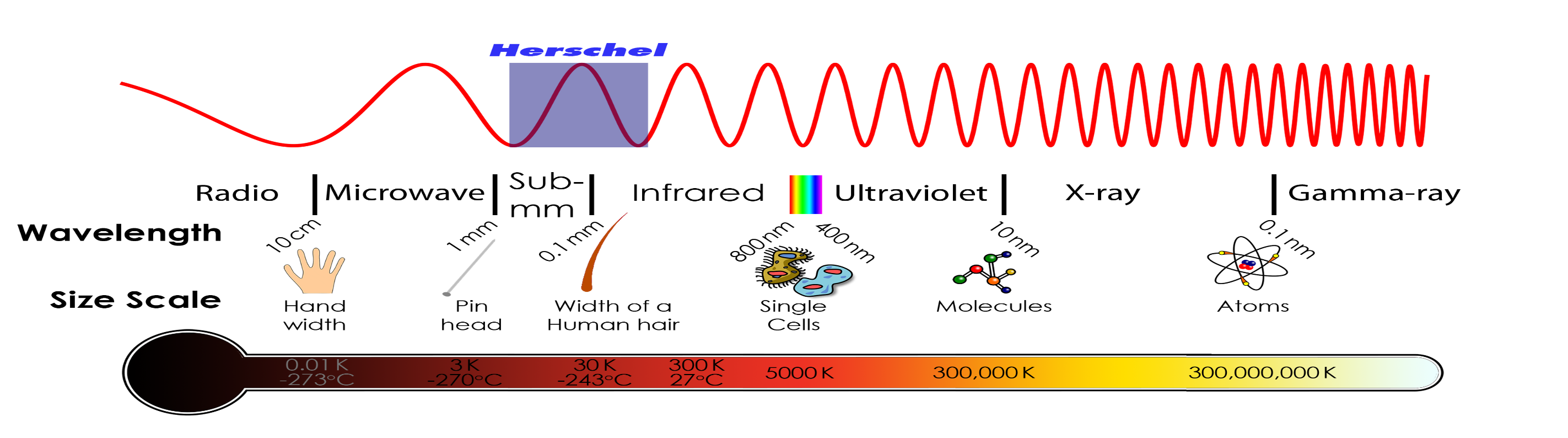 Have the longest wavelength and the lowest Frequency
Microwaves – shorter wavelength, higher frequencies and higher energy than Microwaves. Uses: radar and cell phones
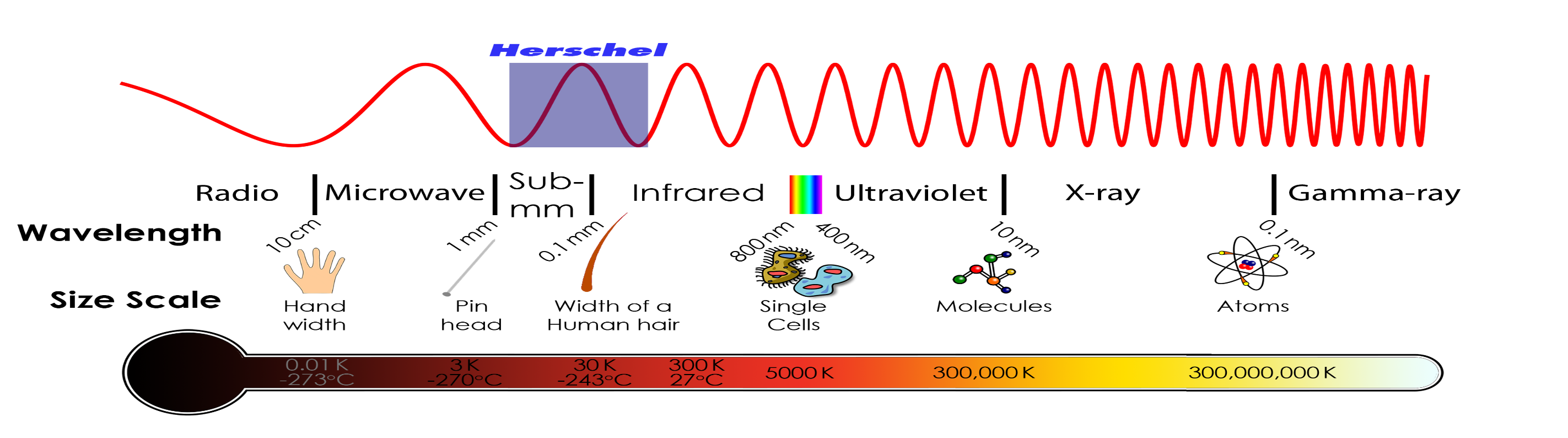 Visible light – Is the part of the spectrum that the human eye can see.  Only about 1/100,000 of the complete EM Spectrum
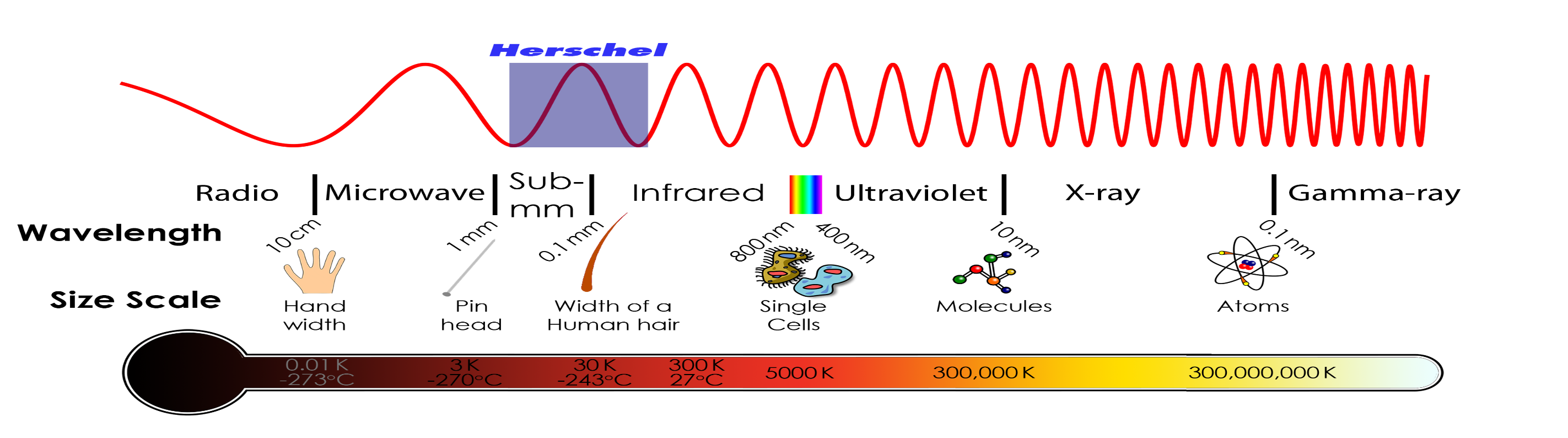 Infrared light is between microwaves and visible light on the EM spectrum. Often called heat rays.  You can feel it as warmth from the sun
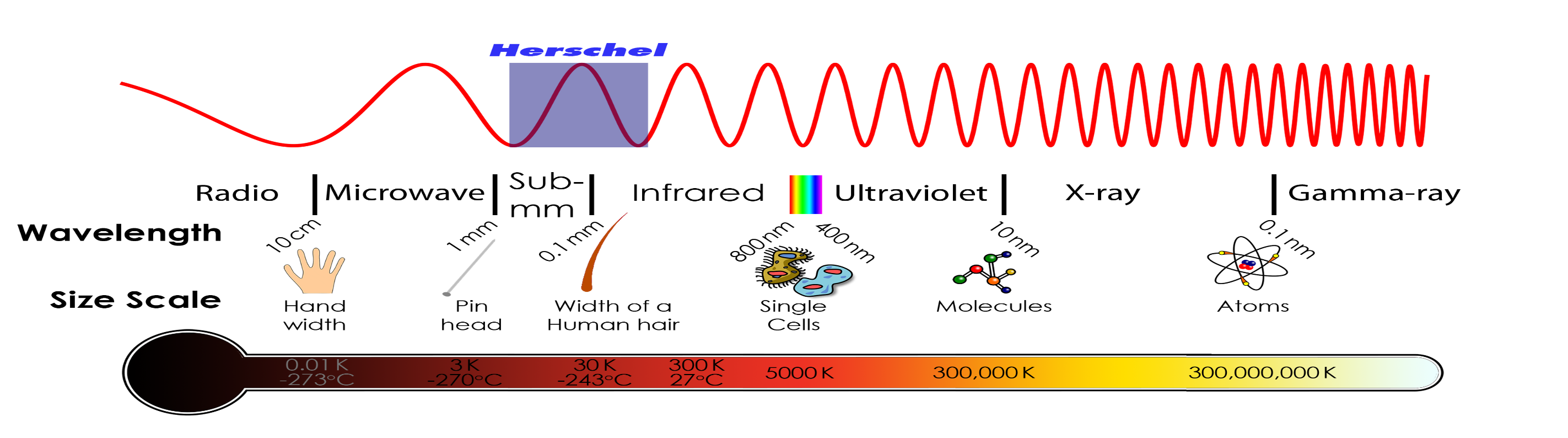 Some animals can see infrared light
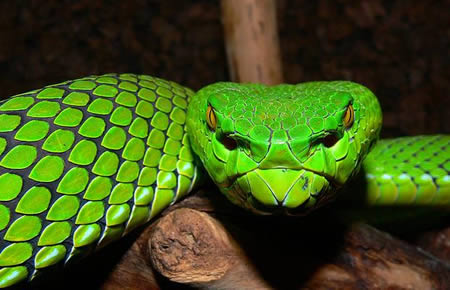 Viper Snake!!!
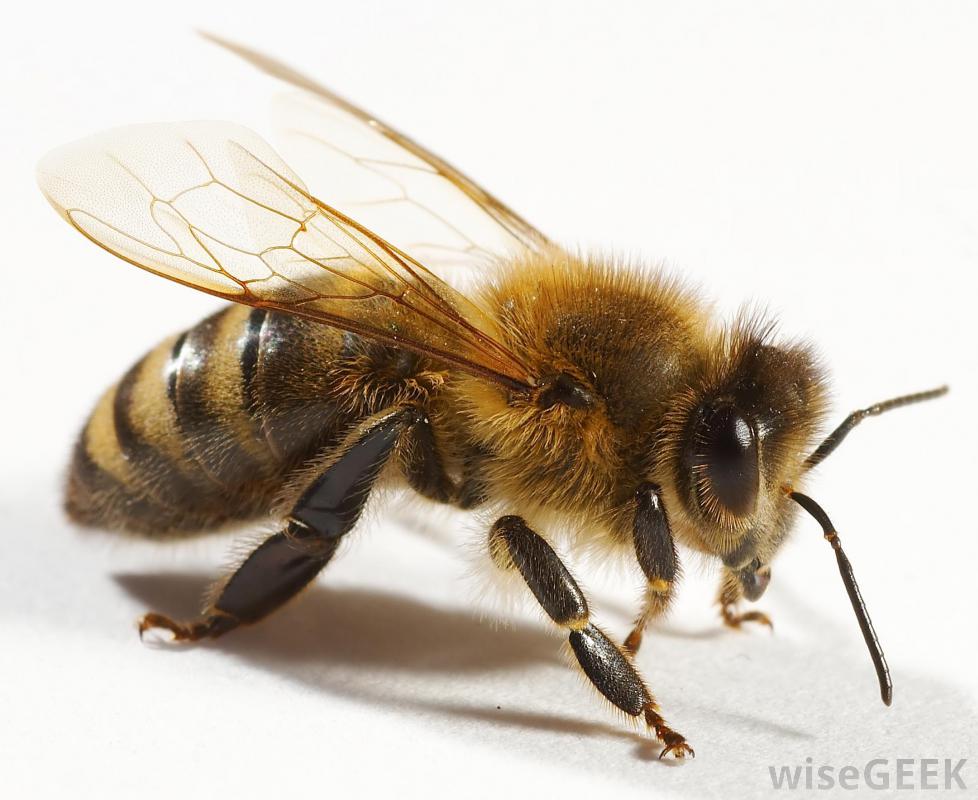 Ultraviolet Light
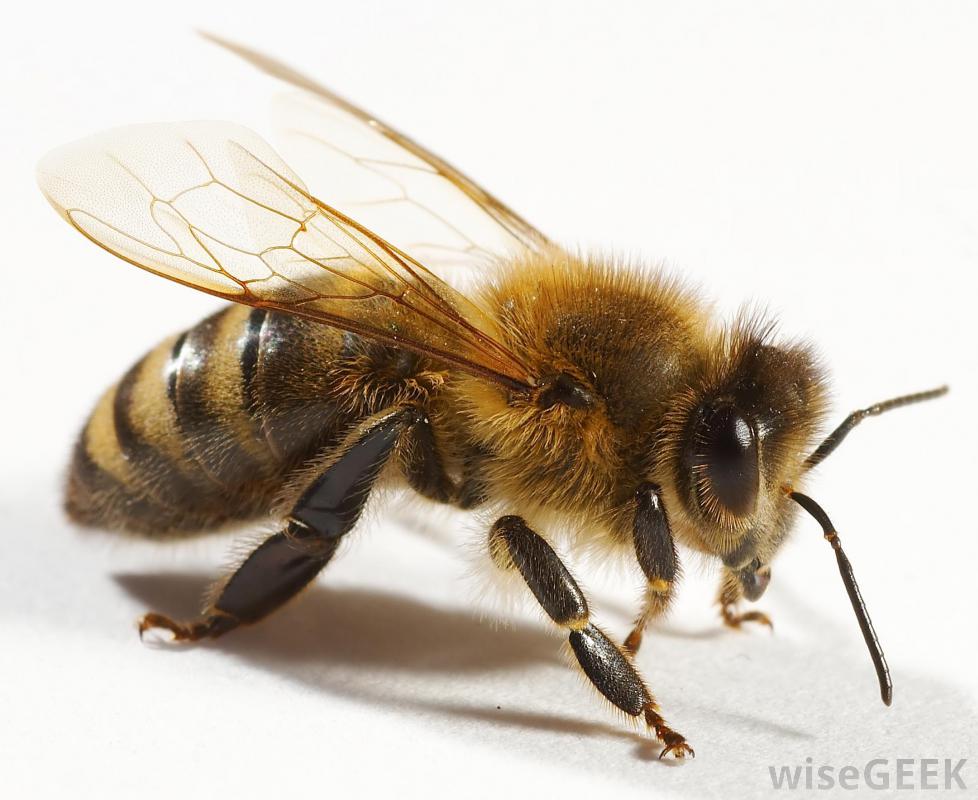 has higher frequency that visible light. It carries more energy that visible lightUse to sterilize instruments because it can damage cells
Some animals can see ultra violet light
X-Rays and Gamma Rays
Have high Frequency and High Energy
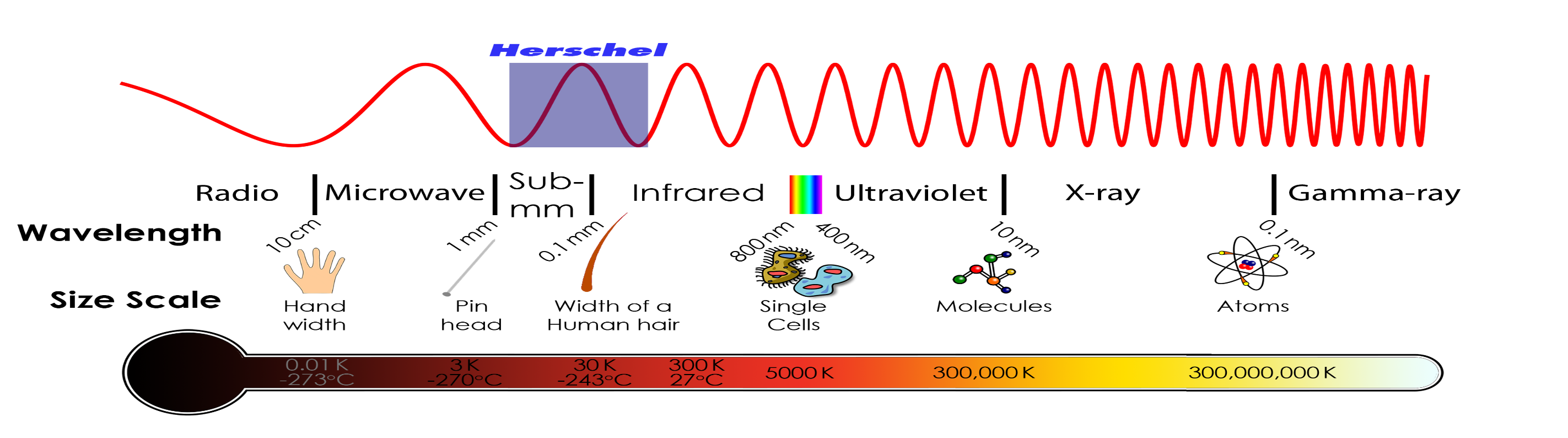 Uses of X-rays and Gamma Rays
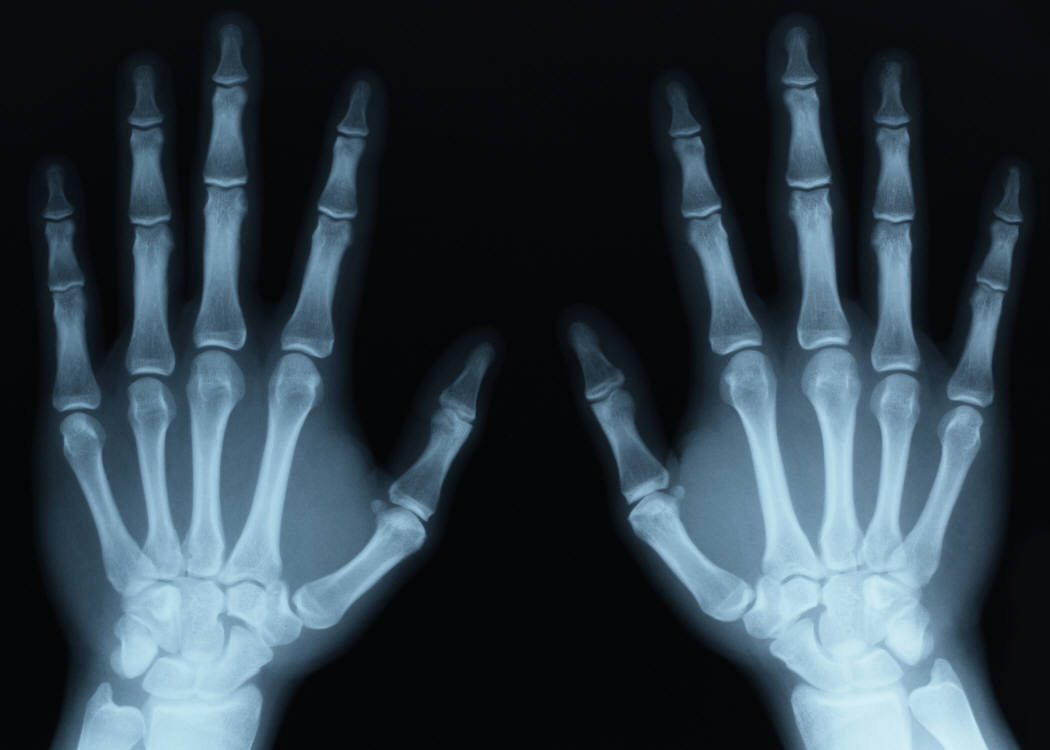 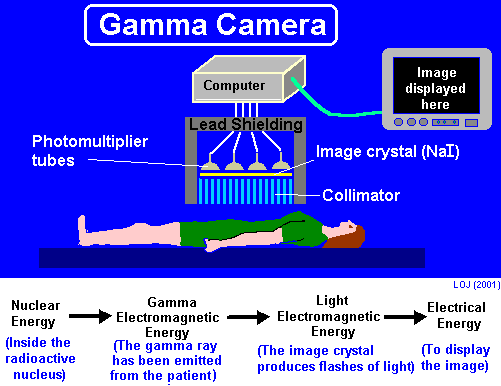